[Speaker Notes: [OPTIONAL] Cover splash screen that can be displayed at the beginning of an event while people are coming in or logging on. This slide is optional and can be removed if desired.]
IRS CONTROVERSY UPDATE
New process, new approach, new Appeals?
Houston Estate Planning Council, November 19, 2017
[Speaker Notes: Title page to include presentation title/topic, speaker, date etc.]
Agenda
Lb&I examination process
What’s new?
QEP becomes LB&I Examination Process
Publication 5125 issued to outline the approach
Effective May 1, 2016
Jointly developed between the LB&I workforce and external stakeholders 
Establishes roles and responsibilities for taxpayers and LB&I examiners
Sets expectations for collaboration, cooperation and transparency
Follows many elements of the QEP but with some important changes
5
Key elements
Issue-driven examinations
IDR process requires collaboration
Draft IDRs provided for discussion
Agreed upon timelines
IDRs must be issue-focused
One IDR per issue
Must identify the issue
Must relate the requested items to the issue
No more “fishing expedition” IDRs
Issue focused rules do not apply to “IDR One”
Backed up by IDR enforcement process
3 Notices
Summons and summons enforcement
6
Key elements cont.
Affirmative issues/claims
Historically, provided at any time during the examination
Informal (white paper)
Could negate examination adjustments
IRS staffing issues to evaluate the issue/claim
LEP requires affirmative issues/claims be identified and provided within 30 calendar days from the opening conference
After the 31st day, must file an amended return or Form 843 and provide a copy of the return to the LB&I team
State return issues
Exceptions to 30 day rule?
Strategies
7
Key elements cont.
Risk assessment of the return
Identify issues to be examined
Identify specialists and “issue teams”
Audit Plan 
Identify issues
Identify timeframes for last IDR
Agreement on NOPA response dates
Identify estimated date of Revenue Agent Report
Discuss collaborative approach with the taxpayer
8
Audience Polling Question
If the IRS asked you to “acknowledge facts” related to a client’s IRS examination, would you sign it if you believe that it was correct, but may be missing some facts?
Yes – because I believe I can supplement the facts later.
No – because I believe the facts are likely IRS-favorable.
It depends
9
Key concepts cont.
Acknowledgement of the Facts IDR
Issued prior to the NOPA
Stated purpose is to define facts for unagreed issues
Often used for any issue that will have a NOPA
LB&I team will prepare and request that the taxpayer acknowledge that the facts presented are correct
Not subject to the IDR enforcement process
10
Managing the Acknowledgement of the Facts IDR
Approach the process cautiously
If the matter will proceed to Appeals, Fast Track, Technical Advice or litigation, consider the AOF to “lock” the taxpayer into the facts.
If new facts are presented after the case is submitted to Appeals, the case will be returned to LB&I for further development and the potential for new issues being raised
Correct any incorrect facts and conclusions from those facts in LB&I’s write up
Present new factual information to LB&I to support your position
Reserve right to present new facts once the NOPA is issued
Elevate matters of disagreement to LB&I managers 
Document your “agreement to disagree” with the AOF
11
LB&I Campaigns
A look at the first release
Why are they called “campaigns”?
Campaigns were designed to encourage noncompliant taxpayers to change their behavior and become compliant with the tax laws.
Multi-year plans focused on the highest risk areas
Risk analysis includes:
Addressing compliance risk beyond issues or tax returns
Examination is only one type of response to the campaign
Analysis of ways to identify risks
Responding to risks through outreach and training
Tailored alternative treatments/streams to achieve compliance
13
What types of Treatment Streams will be used?
“Soft letters”
Tax form changes
New guidance
Practitioner outreach
Examination
14
First 13 campaigns, by practice area
15
Section 48C energy credit
Focus area
Tax credits for qualified investments in advanced energy projects which support new, expanded or re-equipped domestic manufacturing facilities that produce certain types of energy
Campaign purpose
Ensure that only those taxpayers who were approved by the Department of Energy and who were allocated credits by the IRS are receiving the credits
Treatment streams
Soft letters to those who claimed the credit
Limited issue focused examinations for some
16
[Speaker Notes: ORIGINAL COPYSection 48C Energy Credit
Created under the American Reinvestment and Recovery Act of 2009 and awarded $2.3 billion in tax credits for qualified investments in advanced energy projects which support new, expanded or re-equipped domestic manufacturing facilities that produce certain types of energy.
The campaign is designed to ensure that only those taxpayers who were approved by the Department of Energy and who were allocated credits by the IRS are receiving the credits
Treatment streams:  
soft letters to those who claimed the credit
limited issue focused examinations for some]
DPAD for video and TV program distribution
Focus areas
Section 199 allows for a domestic production activity deduction (DPAD) equal to 9 percent of income generated from qualified production activities
Targets taxpayers asserting that they are producers of a qualified film 
Targets multi-channel video program distributors (MVDPs) claiming to provide online access to computer software for the customer’s direct use, incident to the transmission activities, including set-top boxes
Campaign purpose
Ensure that MVDPs and broadcasters are not claiming DPAD allowances for certain circumstances disallowed by recent IRS technical advice
Treatment streams
Externally published Practice Unit 
Potential published guidance (Rev. Rul., Rev. Proc., etc.)
Issue focused examinations
17
[Speaker Notes: ORIGINAL COPY
Domestic Production Activity Deduction (DPAD) for multi-channel video program distributors (MVDPs) and TV broadcasters
DPAD under §199 allows for a deduction equal to 9 percent of income generated from qualified production activities. The campaign is aimed at taxpayers asserting that they are producers of a qualified film when distributing channels and subscription packages can include third-party produced content that may not qualify for DPAD.  The campaign also focuses on MVDPs claiming to provide online access to computer software for the customer’s direct use, incident to the transmission activities, including set-top boxes. Recent IRS Technical Advice disallows DPAD to the MVDPs and broadcasters under certain circumstances.
Treatment streams
Externally published Practice Unit 
Potential published guidance (Rev. Rul., Rev. Proc., etc.)
Issue focused examinations]
Micro-captive insurance
Focus area
Involves a captive insurance company claiming a partial tax exemption under section 831 and related parties claiming insurance premium deductions to reduce taxable income
Notice 2016-66 identifies the issue as a “transaction of interest” requiring annual disclosure on Form 8886 as a “reportable transaction”
Campaign purpose
Determine whether deductions are properly claimed
Treatment streams
Deploy developed training program
Issue based examinations
Penalties for non-disclosure of the transaction on Form 8886
18
[Speaker Notes: ORIGINAL COPY
Micro-captive Insurance
Involves a captive insurance company claiming a partial tax exemption under §831, and related parties claiming insurance premium deductions to reduce taxable income.  Notice 2016-66 identifies the issue as a “transaction of interest” requiring annual disclosure on Form 8886 as a “reportable transaction.”
Treatment streams
Deploy developed training program
Issue based examinations
Penalties for non-disclosure of the transaction on Form 8886]
Related party transactions
Focus area
Middle market companies with transactions involving income and deductions between corporate taxpayers and related pass-through entities or shareholders
Campaign purpose
Determine who is the proper party to report income and claim deductions 
Treatment streams
Issue-based examinations
19
[Speaker Notes: Speaker note:  Review related party transactions
Formalize agreements and retain documentation 
Qualified amended return (QAR) considerations

ORIGINAL COPY
Related party transactions
Campaign is aimed primarily at middle market companies with transactions involving the transfer of funds between corporate taxpayers and related pass-through entities or shareholders.
Treatment streams
Issue-based examinations
Insights
Review related party transactions
Formalize agreements and retain documentation 
Qualified amended return (QAR) considerations]
Deferred variable annuity reserves Life insurance reserves
Focus area
Reserve calculations based on morbidity tables and assumed rates of interest, creating significant differences depending on process used
Collaborate with industry stakeholders, Treasury, and Chief Counsel to develop published guidance 
Campaign purpose
Minimize the disparity in taxation of annuity and life insurance reserves created by current methods
Treatment streams
Industry Issue Resolution (IIR)
Pre-filing guidance (rather than examination)
Published guidance
20
[Speaker Notes: ORIGINAL COPY 
Deferred Variable Annuity Reserves and Life Insurance Reserves
Taxation of annuity and life insurance reserves requires calculations based on morbidity tables and assumed rates of interest.  The process can create significant differences between methods used. The campaign intends to address the uncertainties on these issues by collaborating with industry stakeholders, Treasury, and Chief Counsel to develop published guidance.
Treatment streams
Industry Issue Resolution (IIR)
Pre-filing guidance (rather than examination)
Published guidance]
Basket transactions
Focus area
Transactions that use derivative contracts (generally involving cash-settled options) that entitle the holder to the net appreciation or depreciation on a “basket” of financial products acquired by the option writer (typically a bank)
Transactions involving cash-settled options were designated as “listed transactions” by the IRS while other basket transactions were treated as “transactions of interest,” both requiring disclosure on Form 8886
Campaign purpose
Clarify Form 8886 disclosures and proper capital gain or loss treatment of the elements within these transactions
Treatment streams
Issue-based examinations
Soft letters to material advisors
Practitioner outreach
Penalties
21
[Speaker Notes: ORIGINAL COPY
Basket Transactions
These transactions use derivative contracts (generally involving cash-settled options) that entitle the holder to the net appreciation or depreciation on a “basket” of financial products acquired by the option writer (typically a bank). When the option expires, the option holder receives its investment back, increased or decreased by the value in the underlying portfolio.  The option holder typically can control the investments and can defer gain or loss on the “basket” and usually claims any gain or loss as long term capital gain or loss.  Transactions involving cash-settled options were designated as “listed transactions” by the IRS while other basket transactions were treated as “transactions of interest,” both requiring disclosure on Form 8886.
Treatment streams
Issue-based examinations
Soft letters to material advisors
Practitioner outreach
Penalties]
Land developers using completed contract method
Focus area
Completed contract method of accounting, which allows for deferral of income until the completion of the project
Intended for land developers engaged in construction, though a recent IRS memorandum allowed the method for a land developer that graded land and compacted soil for future construction by a home builder
Campaign purpose
Ensure large land developers are not impermissibly using the completed contract method, or using a percentage of completion method that maximizes deferral of income on land development contracts when they are not engaged in construction
Treatment Streams
Soft letters to developers using completed contract method
Development of a published practice unit for use by LB&I
Issue-based examinations where warranted
22
[Speaker Notes: ORIGINAL COPY

Land Developers Using Completed Contract Method
The completed contract method of accounting allows for deferral of income until the completion of the project.  Home builders may use the completed contract method by Treasury regulation.  IRS believes that large land developers may impermissibly be using the completed contract method, or using a percentage of completion method that maximizes deferral of income on land development contracts when they are not engaged in construction. The IRS recently lost a completed contract method case involving a land developer who was not involved in construction on the property.  A recent IRS memorandum also allowed the method for a land developer who graded land and compacted soil for future construction by a home builder.
Treatment Streams
Soft letters to developers using completed contract method
Development of a published practice unit for use by LB&I
Issue-based examinations where warranted.]
TEFRA linkage plan strategy
Focus area
The Tax Equity and Fiscal Responsibility Act of 1982 (TEFRA) unified partnership audit procedures, creating burdens on the IRS examination function due to complexity of issues and procedures
Few examinations are conducted and many examinations result in “no changes”  
Campaign purpose 
Develop new procedures and technologies to more efficiently track, process and, ultimately, collect tax on TEFRA partnership adjustments.
Treatment streams
New procedures and improved technology to assist in TEFRA examinations
23
[Speaker Notes: ORIGINAL COPY
TEFRA Linkage Plan Strategy
The unified partnership audit procedures, known as the TEFRA procedures, create burdens on the IRS examination function due to complexity of issues and procedures.  As a result, few examinations are conducted and many examinations result in “no changes.”  The Bipartisan Budget Act of 2015 enacted a new regime designed to improve partnership examination results for the IRS, effective for partnership tax years beginning in 2018. This campaign will develop new procedures and technologies to more efficiently track, process and, ultimately, collect tax on TEFRA partnership adjustments.
Treatment Streams
New procedures and improved technology to assist in TEFRA examinations]
S corporation losses claimed in excess of basis
Focus area
S corporations pass through net income, gains, losses and credits to shareholders who report those items on their Forms 1040
S corporation shareholders can only deduct losses to the extent they either have basis in their S corporation stock or in debt of the corporation owed directly to the shareholder
It is often impossible for the IRS to determine whether a shareholder has sufficient basis to deduct the loss
Campaign purpose
Ensure shareholders are not improperly deducting losses in excess of their basis.
Treatment streams
Soft letters to shareholders who claim S corporation losses 
Stakeholder (tax practitioner) outreach
Creation of a new IRS form to compute basis
Issue-based examinations
24
[Speaker Notes: ORIGINAL COPY
S Corporation Losses Claimed in Excess of Basis
S corporations pass through net income, gains, losses and credits to shareholders who report those items on their Forms 1040.  Loss deductions passed through to the shareholders are subject to several limitations.  One of those limitations is basis.  S corporation shareholders can only deduct losses to the extent they either have basis in their S corporation stock or in debt of the corporation owed directly to the shareholder.  There is no required tax return reporting of a shareholder’s basis, often making it impossible for the IRS to determine whether a shareholder has sufficient basis to deduct the loss. This has led to the IRS concern that shareholders may be deducting losses in excess of their basis.
Treatment Streams
Soft letters to shareholders who claim S corporation losses 
Stakeholder (tax practitioner) outreach
Creation of a new IRS form to compute basis
Issue-based examinations]
Offshore Voluntary Disclosure Program (OVDP) declines or withdrawals
Focus area
OVDP allows voluntary entry into a civil settlement structure to correct prior non-compliance related to unreported offshore income and unfiled foreign information returns
Taxpayers may be declined if noncompliance deemed criminal in nature
Taxpayers may opt out of the program via an irrevocable election where their case will be handled through a full scope IRS examination 
Campaign purpose
Ensure that all individuals who have opted out or were declined from the program have become compliant
Treatment streams
Outreach
Examination
Penalties
25
[Speaker Notes: ORIGINAL COPY
OVDP Declines or Withdrawals
In 2009, the IRS announced the Offshore Voluntary Disclosure Program (OVDP) to allow U.S. taxpayers to voluntarily cure past non-compliance related ot unreported offshore income and unfiled foreign information returns by entering into a civil settlement structure.  The process includes a pre-clearance procedure to ensure that the noncompliance was not criminal in nature.  Taxpayers admitted to the OVDP may decide to opt out of the program via an irrevocable election where their case will be handled through a full scope IRS examination. Detailed opt out procedures were announced in 2011 and continue to be used today.  The IRS is concerned that not all individuals who have opted out or were declined from the program have become compliant.  
Treatment streams
Outreach
Examination
Penalties]
Repatriation
Focus area
Various repatriation structures implemented by middle market companies for the purpose of repatriating funds into the U.S. tax free
Campaign purpose:
Identify and examine transactions designed to repatriate the earning so foreign subsidiaries on a tax-free or tax advantaged basis (i.e. “Killer B” or “Cash D” transactions)
Treatment streams
Identify high-risk issues
Improve issue selection filters
Issue-based examinations
26
[Speaker Notes: ORIGINAL COPY
Repatriation
Income earned by U.S. owned foreign corporations is deferred from U.S. taxation until repatriated to the U.S.  The IRS is concerned about various repatriation structures implemented by middle market companies for the purpose of repatriating funds into the U.S. tax free.  Over the years, the IRS has focused on specific transactions such as “Killer B,” “Cash D,” and other transactions designed to repatriate the earnings of foreign subsidiaries on a tax-free or tax advantaged basis.  The campaign will focus on identifying and examining these transactions.  
Treatment Streams
Identify high-risk issues
Improve issue selection filters
Issue-based examinations]
Form 1120-F non-filers
Focus area
Lack of compliance by foreign companies doing business in the U.S. to report income from U.S. business activities through required filing of IRS Form 1120-F 
Campaign purpose
 Identify non-compliant foreign companies and encourage them to file all required returns	
Treatment streams
Soft-letter outreach to foreign companies
Examination where warranted
Penalties
27
[Speaker Notes: ORIGINAL COPY
Form 1120-F Non-filer
Generally, a foreign company doing business in the U.S. must file IRS Form 1120-F to report income from U.S. business activities.  However, LB&I has announced that many foreign companies are not meeting their filing obligations.  Using a variety of external data sources, the campaign will seek to identify non-compliant foreign companies and encourage them to file all required returns.  
Treatment Streams
Soft-letter outreach to foreign companies
Examination where warranted
Penalties]
Inbound distributors
Focus area
Disproportionately low profit reported on U.S. tax returns by U.S. distributors sourcing and reselling goods from foreign-related parties 
Unrelated parties performing the same functions would show a significantly greater profit, relative to risks assumed and functions performed by the U.S. distributors (per LB&I determination)
Campaign purpose
Identify unreported profits and bring U.S. distributors into compliance
Treatment streams
Comprehensive training strategy designed to aid revenue agents in their examination of transfer pricing issues.
Issue-based examinations
28
[Speaker Notes: ORIGINAL COPY
Inbound Distributor
LB&I has noted that U.S. distributors sourcing goods from foreign-related parties have incurred losses or have shown little or no profit on their U.S. tax returns.  LB&I has determined that the profit reported on U.S. tax returns from reselling goods purchased for foreign related parties is disproportionately low, relative to the risks assumed and the functions performed by the U.S. distributors, even though unrelated parties performing the same functions would show a significantly greater profit.
Treatment Streams
Comprehensive training strategy designed to aid revenue agents in their examination of transfer pricing issues.
Issue-based examinations]
Examination Impacts
Who is in charge?
No more “51% vote” by the LB&I Team Manager
Managers for each member of the examination team can participate in driving the result
Managers and team members will participate in discussions to determine the examination outcome
How to manage the process?
Develop relationships with each examination team member and his/her manager
Be prepared to elevate issues and concerns early and often
Approach the AOF IDR with care, ensuring that the facts support your position
AOF response should reserve the submission of further facts after the NOPA is issued and the IRS position known
Consider alternative dispute resolution approaches to resolve the issues (early referral to Appeals, Fast Track, Technical Advice)
29
IRS Appeals update
Budget Driven Impacts
AJAC
Appeals operates in a more judge-like role
Appeals does not develop facts
Underdeveloped or undeveloped issues will be resolved on factual hazards of litigation
Appeals will not raise new issues, but may raise alternative theories  to settle an issue
If taxpayer raises new facts or issues– case returned to LB&
If taxpayer raises new theories – Appeals will seek the views of LB&I
31
In-person Conferences
For many years, conferences have been held “in person” for most cases.
In 2016, Appeals announced that “phone conferences” would be the default conference mode.
September 2017, Appeals announced that it was going back to “in person” conferences for all “field office” cases.  Campus (Service Center) cases will still be conducted by phone conference.
32
Examination and Counsel at Appeals Conference
Appeals has modified its conference procedures to invite Counsel and/or Examination to the conference.
Appeals may also request that other experts attend conferences.  
Counsel and/or Examination may be present during the factual presentation portion of the Appeals conference.  However, settlement negotiations will include only Appeals and the Taxpayer and its representative.
33
What is your view?
Should Exam and Counsel attend the factual discussion with Appeals?
Does the taxpayer generally get more favorable settlements in the non-Service Center Appeals process?
34
BiPartisan Budget act changes to partnership examinations
The Basics
New audit rules (to facilitate more audits!) applie to partnership tax years beginning after 2017
Partnership itself is potentially liable for tax
But, partnership (including tiered partnerships) may “push out” audit adjustments (and any liability) to the direct or indirect partners
Single, centralized determination for all direct and indirect partners.
36
Election out
Some partnerships can remove themselves from the new rules entirely
Is election out beneficial to the partnership?
No risk of entity-level tax if elect out
However, flexibility to pay tax at the entity-level or push-out may be desirable instead.
Effect on likely audit rate is unknown
Election out is on a year-by-year basis
37
Who may elect out?
Partnership must issue 100 or less Schedule  K-1s for the year
Partners are individuals, C and S corporations, foreign C corporations, and estates of deceased partners
Shareholders of S corp partners (and S corp) count towards the 100 Schedule K-1s
Elect out on a timely filed return
38
The Partnership Representative
The PR can bind the partnership and all of its direct and indirect partners with respect to partnership-related items
Partner-level items (including penalty defenses) can only be raised by the PR.
39
Examinations
Will most likely be conducted like a TEFRA partnership examination until adjustments are proposed.
Options:
Pay tax at partnership level
Adjust tax at partnership level (for tax exempt partners or other partner characteristics)
Possible partner-level limitations may apply (passive losses, etc.)
Push-out adjustments to partners
Issue adjusted K-1s to the audited year partners who will pay tax on the adjustments on their current year tax returns
40
Examinations cont.
Push-out adjustments, cont.
Applies to tiered partnerships
Will result in “correct” tax liability by the “correct” partners
Toll charge in the form of 2 percent increase in the interest rate
Requires computations on the part of direct and indirect partners
Amended Returns (pull-in adjustments)
41
What is your view?
Is “push-out” a better option than paying the tax at the partnership level?
A.  	Yes
B.	No
C.	It depends
42
Q&A
44
[Speaker Notes: [OPTIONAL] Splash screen thanking attendees for their time.]
Today’s speaker
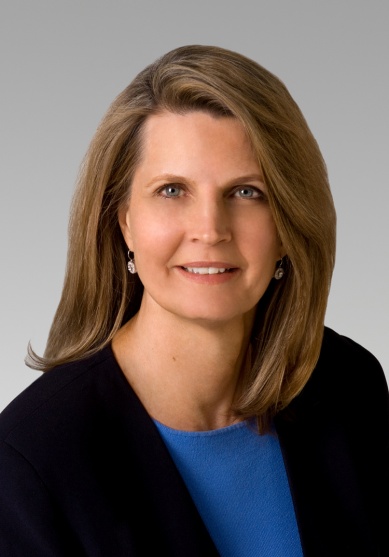 Patti Burquest
Principal
Washington National Tax
45
RSM US LLP
AddressCityPhone
+1 800 274 3978
www.rsmus.com
[Speaker Notes: [REQUIRED] This should be displayed at the end of every presentation to cover us from a legal standpoint. Contact information is optional.]